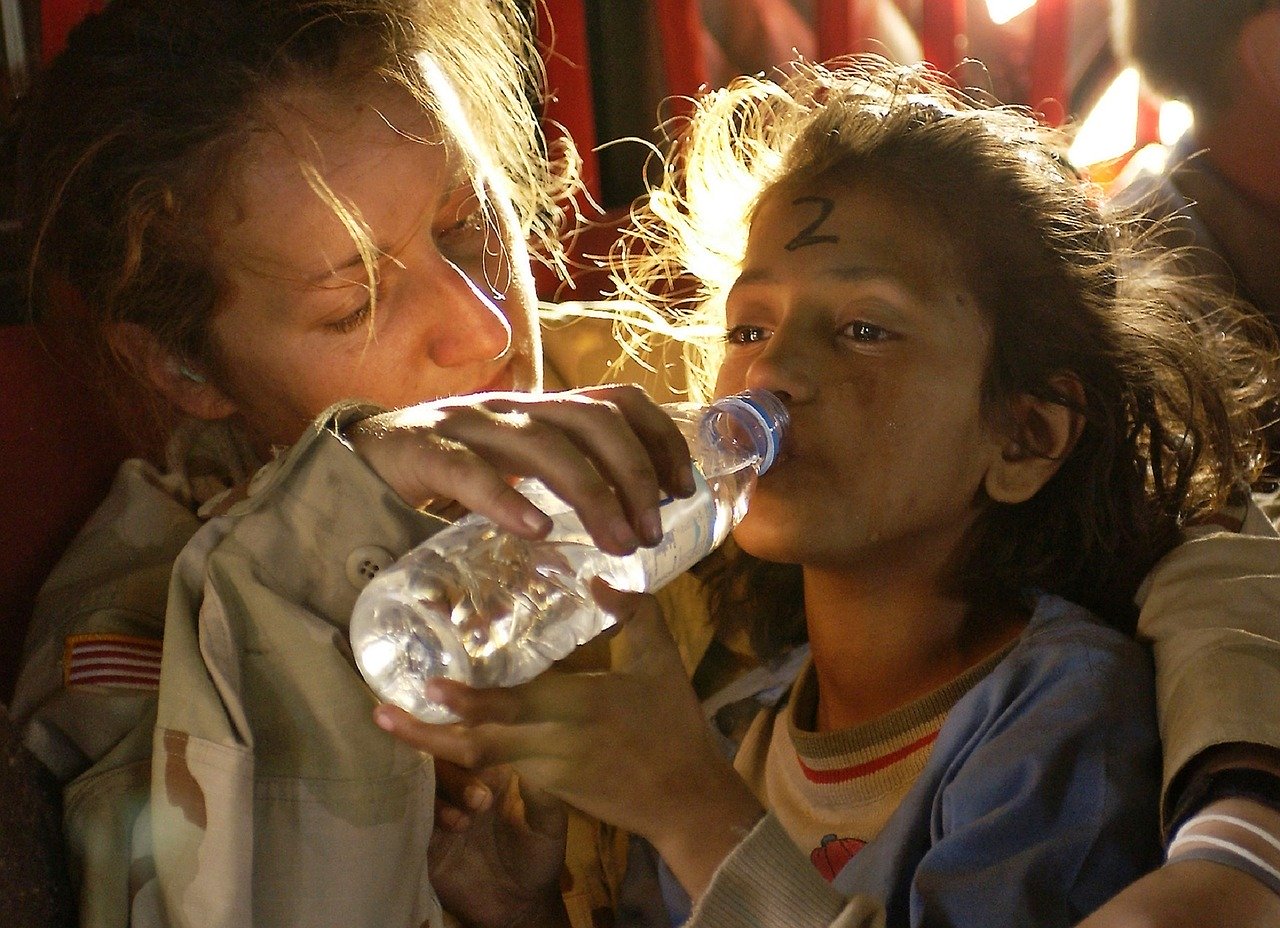 Module 3: Guidance for Vulnerable Groups
Vulnerable Groups for Covid-19
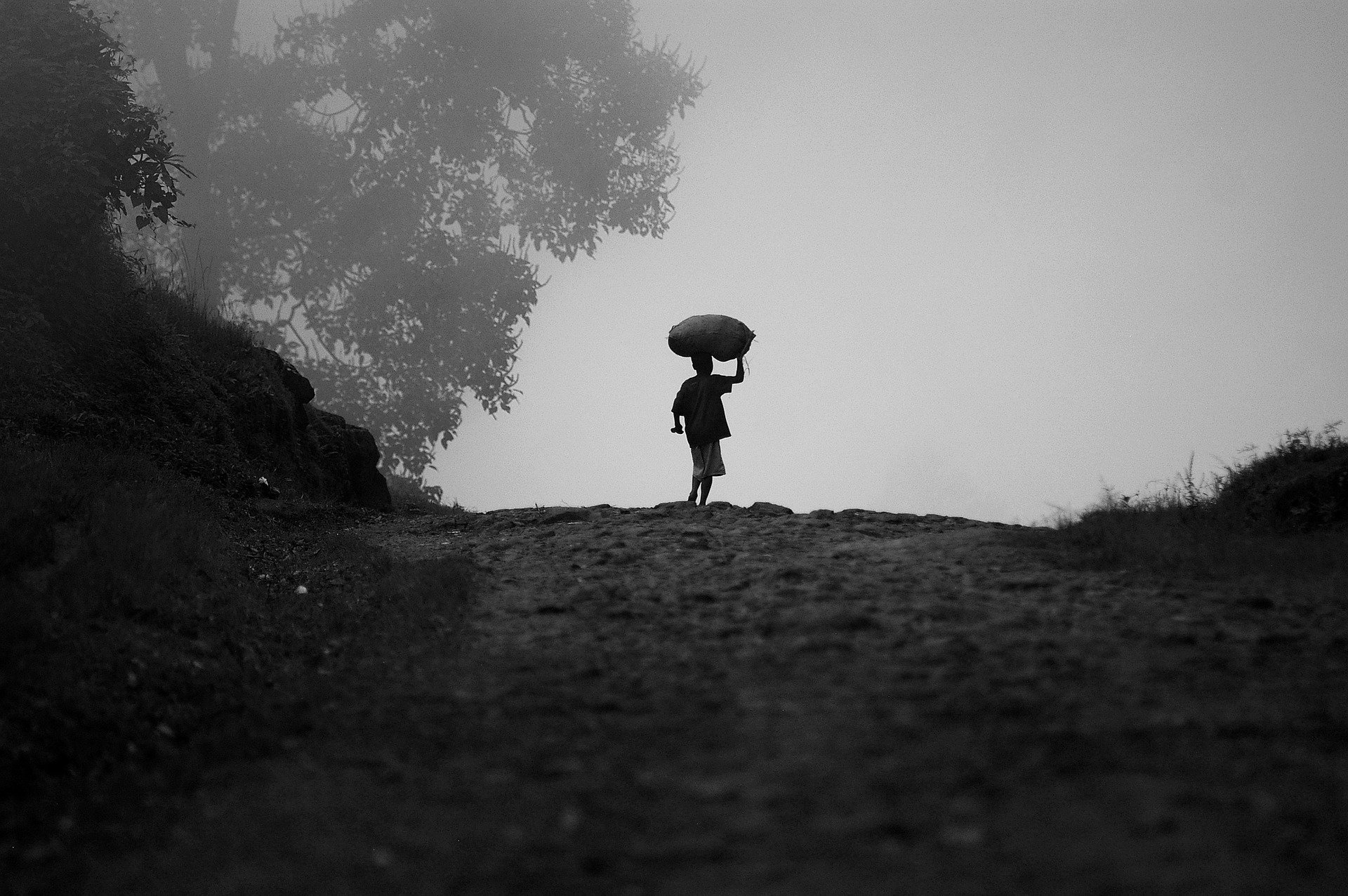 Elderly and people with fragile health
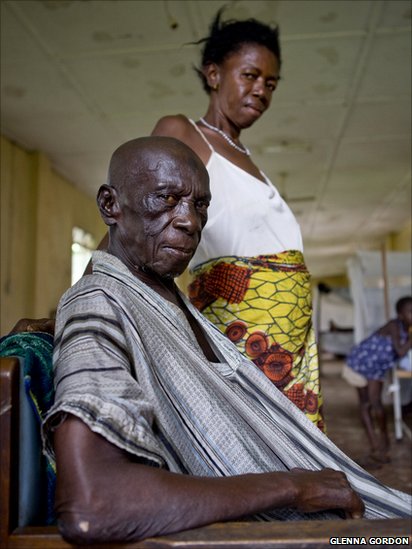 People living in extreme poverty
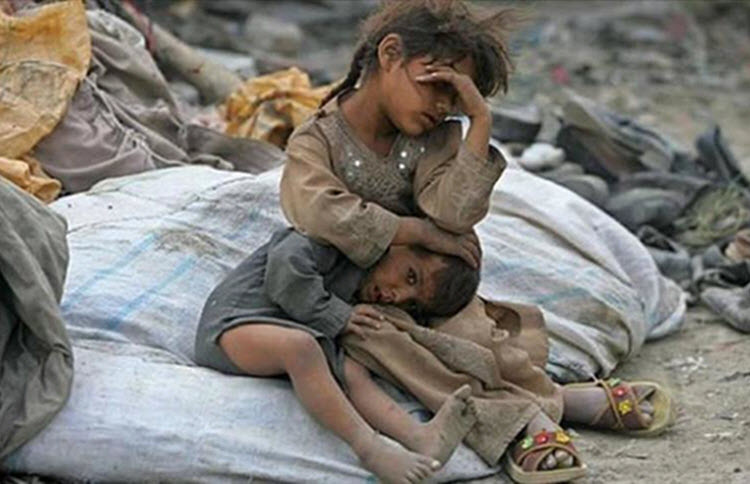 Pregnant women and Children
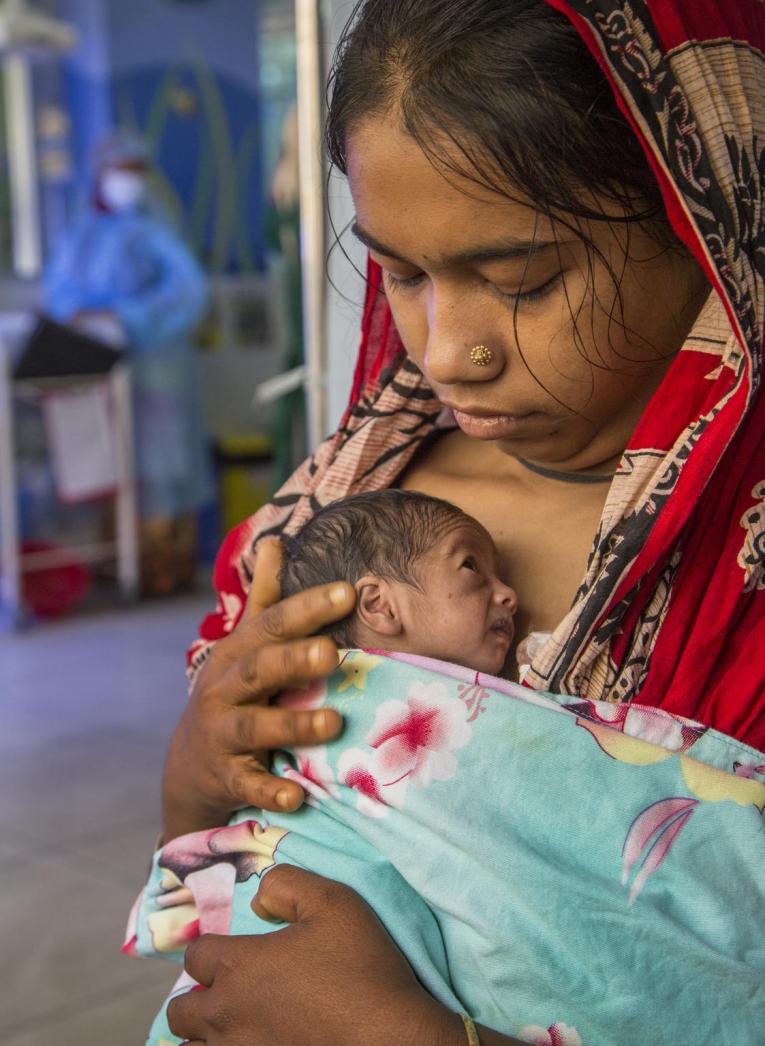 People living with Disabilities
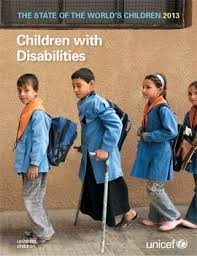 People experiencing discrimination
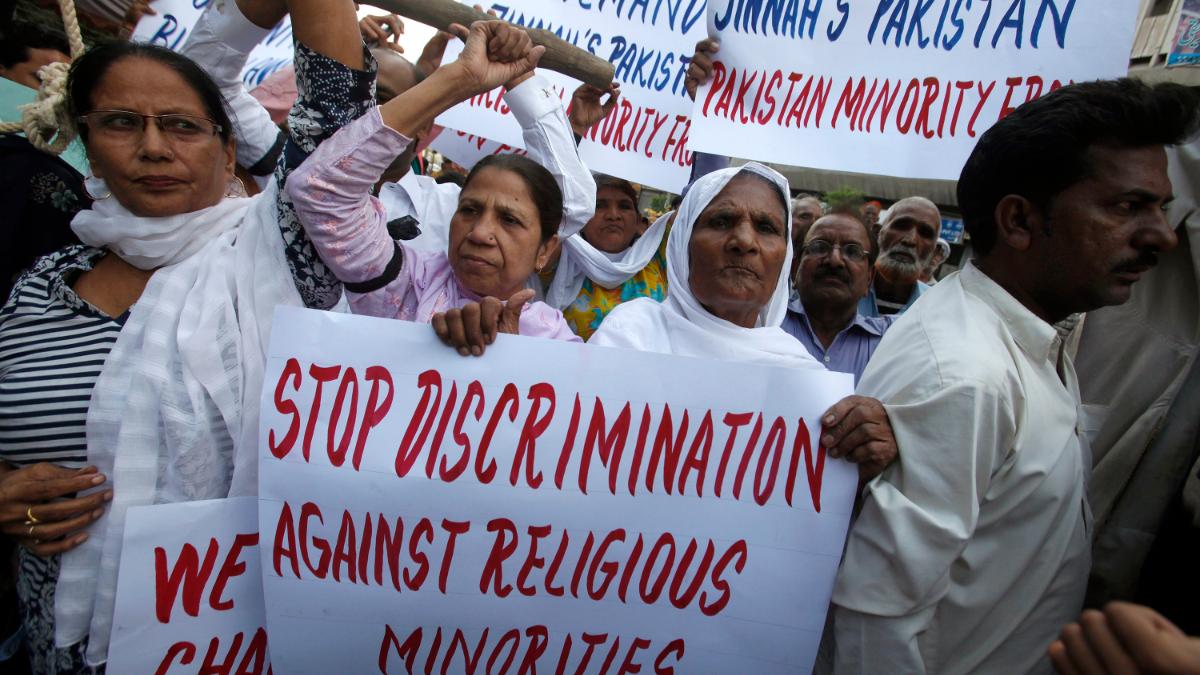 People Experiencing homelessness
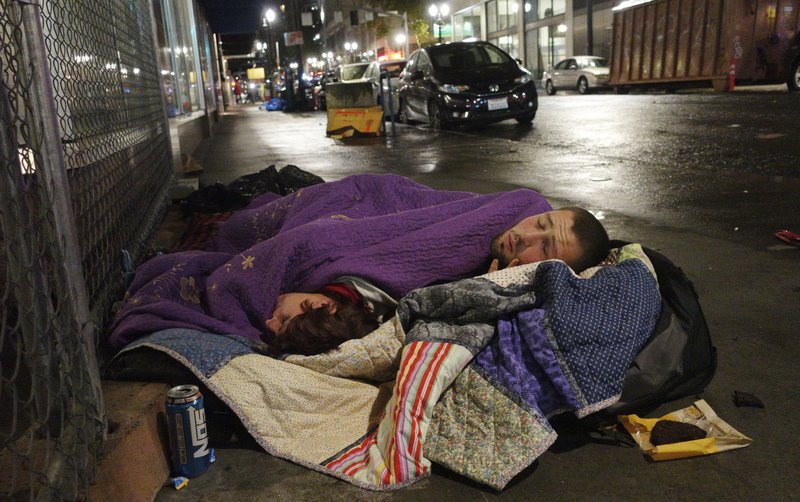 People on the move: migrants, displaced
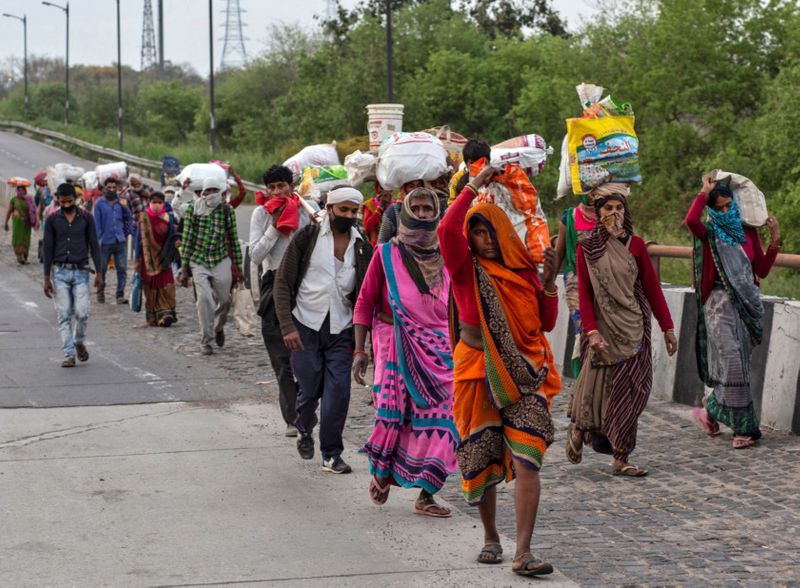 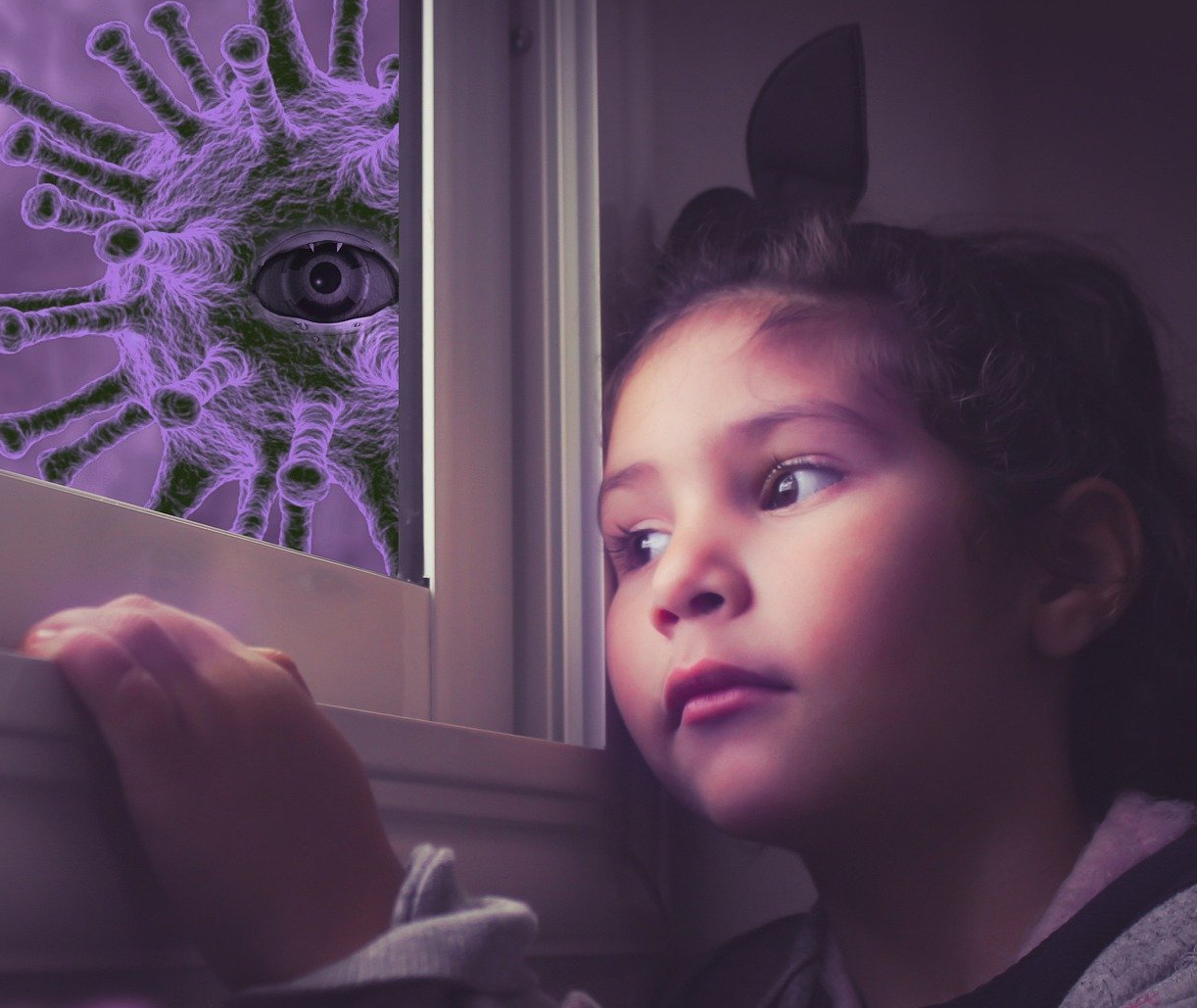 Risks Faced by Vulnerable Groups
How Faith Leaders Can Help Vulnerable Groups
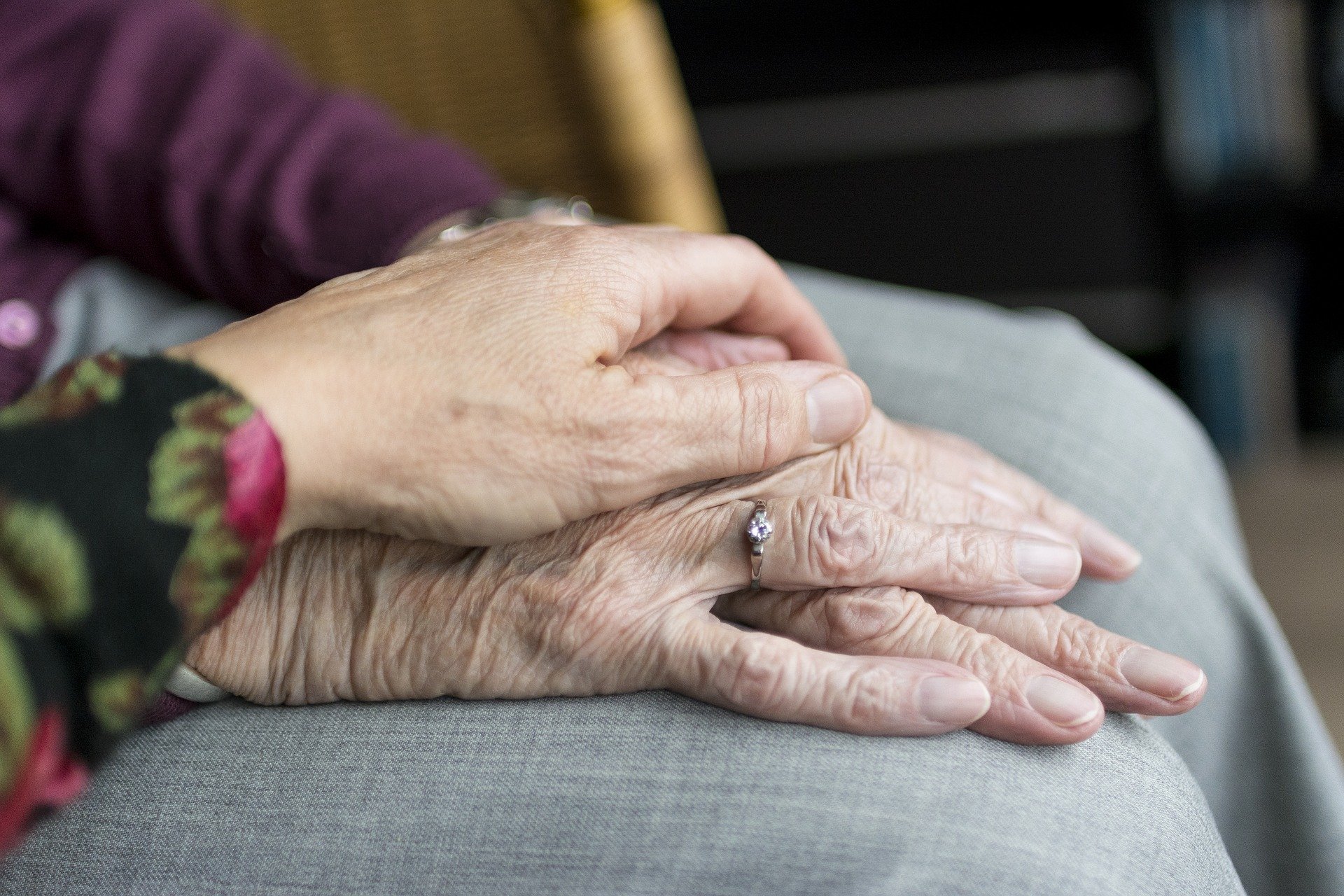